A1
Урок 2
Plan du cours
Pause phonétique. Repetitio est mater studiorum.
Lettres «а», «о», «и», «у», «э» et sons.
Consonnes dures et molles.
Род существи́тельных/ Genre des mots.
Семья́ / Famille.
Кто это? Что это?
Интонация (уч. «5 элементов», ч.1, стр. 13)
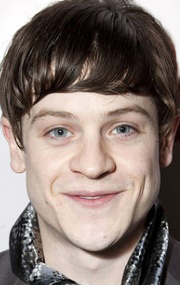 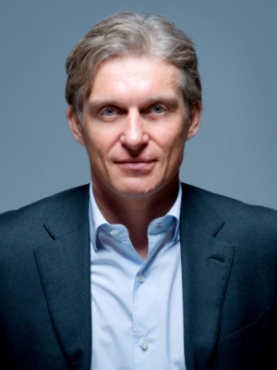 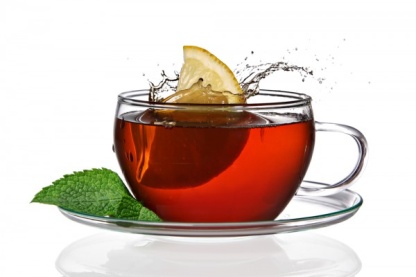 Это…Это не…Это
Cursive cyrillique
La cursive cyrillique est un style de l’écriture cyrillique manuscrite cursive.
Elle est largement inspirée de formes du style skoropis utilisant la même plume fine et construction que l’écriture anglaise. 
Le skoropis (скоропись en russe, littéralement « tachygraphie » ou « cursive ») est un style de l’écriture cyrillique provenant de la semionciale du xive siècle. Elle était principalement utilisée dans la correspondance professionnelle et personnelle. Elle a influencé certaines formes de l’écriture civile et de l’écriture cursive cyrillique moderne.
skoropis
cursive cyrillique moderne
Cyrillique ancien
РУССКИЙ = ФРАНЦУЗСКИЙ
А: Анкара́, А́фрика, актри́са, ата́ка.
О: о́фис, но́рма, лимо́н, со́ус, спо́рт
И: и́мпорт, институ́т, исто́рик, тира́н, сигна́л
У: фигу́ра, фру́кт, журна́л, гу́ру, мину́та
Э: Э́динбург, Эквадо́р
Consonnes dures et molles
En russe, la plupart des consonnes ont deux prononciations possibles, en fonction de la voyelle qui les suit.
1.Si la consonne est suivie de « а », « э », « ы », « о », « у  », on dit qu'elle est dure. Exemples: на, вэ, пы, ро, лу
En fin de mot, la consonne seule est dure aussi. Exemples: ан, ев, оп, ёр, ул
2.Si la consonne est suivie d'une voyelle de deuxième série: (я, е, и, ё, ю), on dit qu'elle est molle ou mouillée.
Exemples: дя, ме, ти, зё, лю
En fin de mot, la consonne est molle si elle est suivie du signe mou "ь":
Exemples: ань, еть.
LES CONSONNES TOUJOURS DURES
Trois consonnes sont toujours dures: Ц, Ж, Ш
Si elles sont suivies d'une voyelle de deuxième série, la prononciation de la voyelle change sous l'influence de la consonne: on prononcera la voyelle de première série correspondante.
Exemples:  СОЛНЦЕ [Э], ЛЫЖИ [Ы], МАШИНА [Ы]
LES CONSONNES TOUJOURS MOLLES
Deux consonnes sont toujours molles: Ч, Щ
Si elles sont suivies d'une voyelle de première série, la prononciation de la voyelle change sous l'influence de la consonne: on prononcera la voyelle de deuxième série correspondante.
Exemples:  СВЕЧА [Я], ЩУКА [Ю]
Род существи́тельных/ Genre des mots
Comment savoir si un mot est masculin, féminin ou neutre en russe ? 
Les genres en russe sont au nombre de trois (comme en allemand):
masculin
féminin
neutre
Masculin
Lettre finale est une consonne ou un “й“:
паспорт (passport) le passeport
документ (dokoument) le document
край (krail) le pays
+ Consonne molleучитель (outchitel) maître à l’école
портфель (portfel) serviette
Féminin
Les lettres finales sont « -а », « -я » ou une consonne molle.

стена (sténa) – mur
карта (karta) – carte
дыня (dunya) – melon
Катя (katya) – prénom russe fémininреакция (réaktsia) - réactionсемья (semya) – famille
площадь (plochad) – place дверь (dver) – porte тетрадь (tetrad) – cahier
Neutre
Les lettres finales sont – О, -Е (-Ё).
Окно  (akno) – fenêtre 
Место  (mesto) – endroit 
Поле  (pole) – champ
Море (more) – mer 
Здание (zdanje) – bâtiment
Бельё (beljyo) – linge 
certains mots étrangers:Такси (taxi) – taxi 
Метро (metro) – métro 
Кенгуру (kengourou) – kangourou 
Меню (menu) – carte
Savoir si un nom est masculin, féminin ou neutre va permettre d’accorder correctement son adjectif et le verbe de la phrase (selon le temps).
En russe on rajoute une “troisième” dimension l’accord du nom (et de l’adjectif) se fait en fonction du genre et du nombre évidemment mais aussi selon la fonction de la phrase (sujet, complément etc.). C’est ce qu’on appelle les DECLINAISONS. Et pour les utiliser correctement, pour s’exprimer il faut donc connaître le genre des noms.
NOTE IMPORTANTE  Ces lettres finales à la fin des noms sont au nominatif : quand le nom est (à la fonction) sujet on retrouve ces lettres.
le cas nominatif
Il y a, en russe, six manières dont la terminaison des mots change. Ce sont les cas.
Le nominatif est une forme qu’ont les noms dans le dictionnaire. Les noms au nominatif répondent aux questions ‘qui?’, ‘que?’.
Si le nom est sujet de la phrase, il est toujours au Nominatif.
актер        актриса       дерево
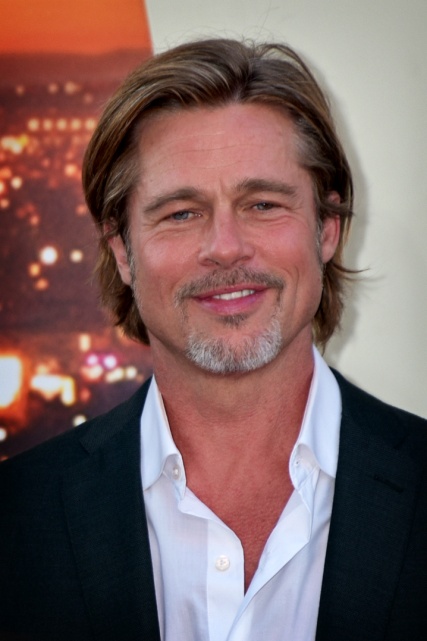 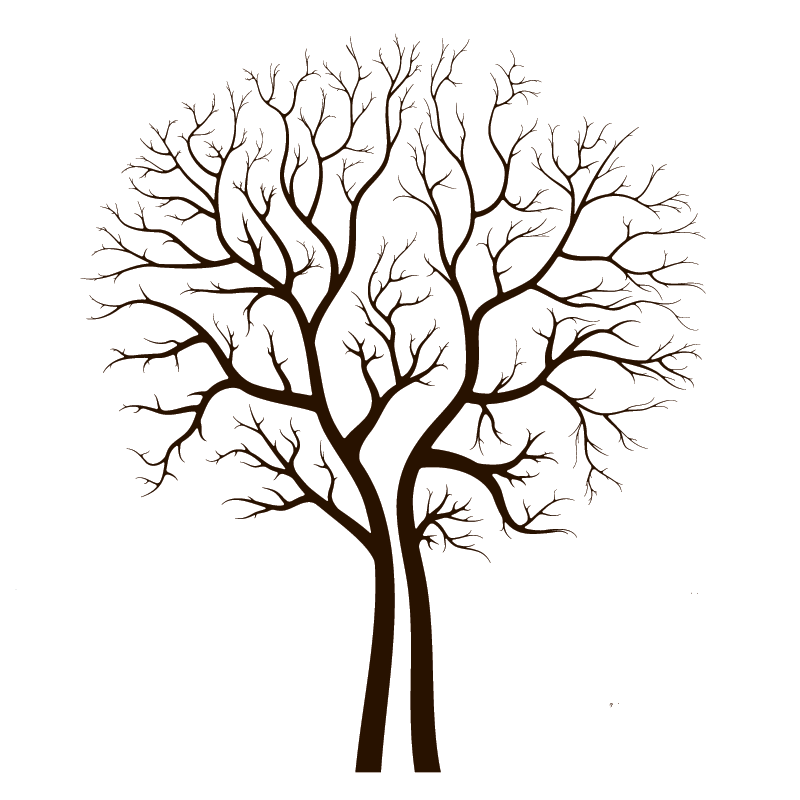 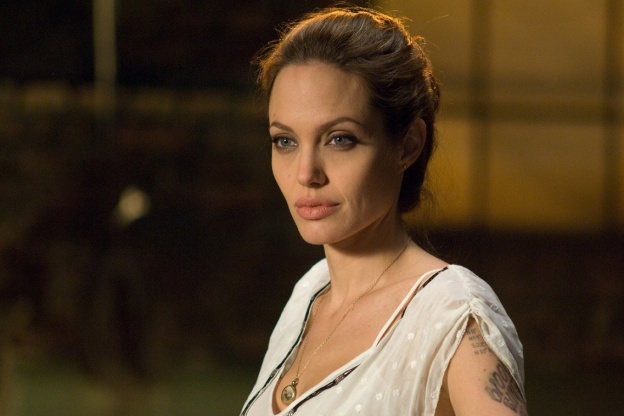 Quelques exceptions les plus  courantes:
Папа (papa): papa
Дядя (diadia): oncle
Дедушка (dédouchka): grand-père
Мужчина (mujtchina): l’homme
Кофе (kofé): le café
Семья́ / Famille
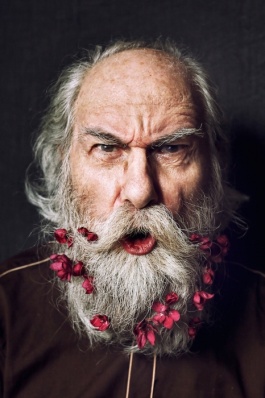 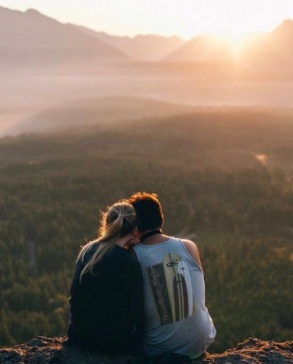 де́душка/де́д
му́ж + жена́
ба́бушка
оте́ц/па́па
ма́ть (ма́ма)
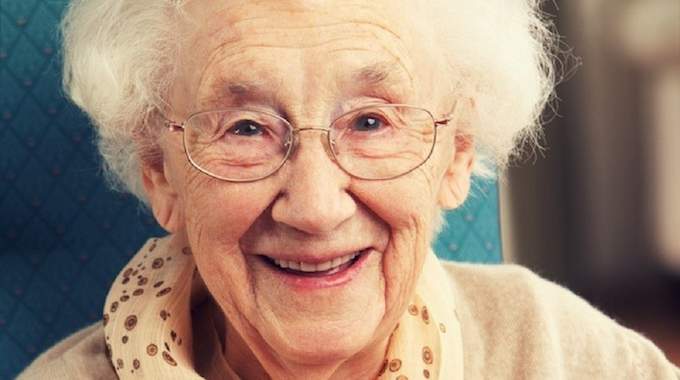 сы́н
бра́т + сестра́
до́чка
вну́к
вну́чка
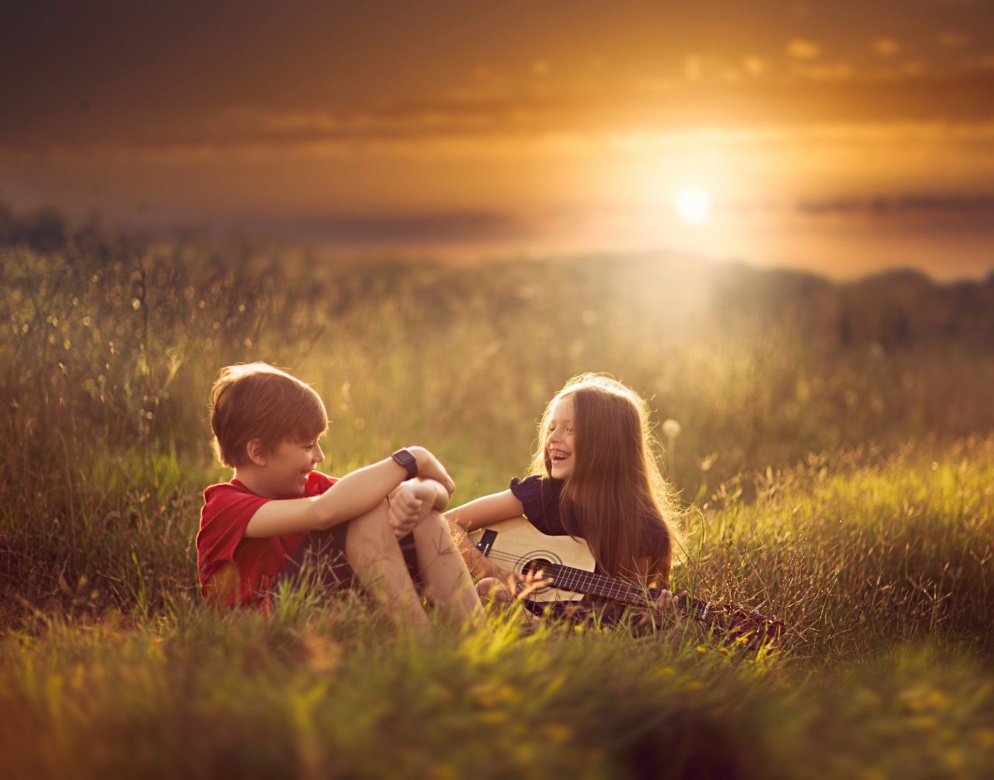 Ссылки на картинки
Стр.4 - https://www.vladtime.ru/culture/684468
Стр.5- https://www.kp.ru/daily/26828/3868719/
Стр.6 -  https://businessman.ru/news/chtobyi-osnovat-uspeshnyiy-i-pribyilnyiy-biznes-izuchite-vlastelin-kolets.html
Стр. 7 - https://tsn.ua/ru/tsikavinki/gomer-simpson-vpervye-poobschaetsya-v-pryamom-efire-s-fanami-581739.html
Стр.8 - https://tsn.ua/ru/tsikavinki/gomer-simpson-vpervye-poobschaetsya-v-pryamom-efire-s-fanami-581739.html
Стр.9 - https://pressa.tv/foto/90548-samozvanaya-zhanna-dark-kotoraya-obmanula-vseh.html
Стр.10 - https://mir24.tv/news/16277221/legenda-gollivuda-vupi-goldberg-otmechaet-62-letie
Стр.11 - https://ru.wikipedia.org/wiki/%D0%9C%D0%B0%D0%BE_%D0%A6%D0%B7%D1%8D%D0%B4%D1%83%D0%BD
Стр. 15 - https://ru.wikipedia.org/wiki/Питт,_Брэд , https://dni.ru/showbiz/2019/9/3/431261.html, https://www.pinterest.com/pin/315603886367620870/  
Стр.16 - https://www.basse-goulaine.fr/lespace-famille/
Стр.17 - http://www.sobaka.ru/city/society/62720 , https://www.pinterest.com/pin/185421709638807604/, https://www.comment-economiser.fr/61-remedes-de-grand-mere-testes-et-approuves.html
Стр.18 - https://w-dog.ru/wallpaper/ya-igrayu-dlya-vas-malchik-devochka-gitara/id/264435/
Стр.13 - https://ru.wikipedia.org/wiki/%D0%A1%D0%BA%D0%BE%D1%80%D0%BE%D0%BF%D0%B8%D1%81%D1%8C_(%D1%88%D1%80%D0%B8%D1%84%D1%82)
Sources
https://fr.wikipedia.org/wiki/Cursive_cyrillique